4/11/2018 11:14 PM
Разработка  учебных планов образовательных организаций по новым ФГОС
Станулевич Ольга Евгеньевна, вед. научный сотрудник  Центра развития профессионального образования Московского политехнического  университета
Email: olgastan-66@mail.ru
Учебный план
Учебный план программы СПО – документ, который определяет перечень, трудоемкость, последовательность и распределение по периодам обучения учебных предметов, курсов, дисциплин (модулей), практики, иных видов учебной деятельности обучающихся и формы их промежуточной аттестации (пункт 22 статьи 2 Федерального закона от 29 декабря 2012 г. №273-ФЗ «Об образовании в Российской Федерации»; п.12 приказа Минобрнауки России от 14.06.2013 № 464 (ред. от 15.12.2014) «Об утверждении Порядка организации и осуществления образовательной деятельности по образовательным программам среднего профессионального образования»).
Учебный план самостоятельно разрабатывается и утверждается образовательной организацией, реализующей образовательные программы СПО – программы подготовки квалифицированных рабочих, служащих (по профессии СПО) и (или) программы подготовки специалистов среднего звена (по специальности СПО) на основе ФГОС с учетом ПООП..
4/11/2018 11:14 PM
Основой разработки структуры программы является аналитический этап
Сравнительный анализ документов;
Выявление отличий от действующих ФГОС, оценка учета требований ПС;
Проведение анализа запросов рынка труда;
Анализ запросов органов управления образованием;
Анализ запросов поступающих на обучение;
Анализ требований конкурсного движения WS.
Результат  этапа
Определение траектории для освоения программы;
Определение направлений использования вариативной части;
Определение порядка выделения самостоятельной работы;
Определение практико-ориентированности программы;
Определение типа материалов для проведения ДЭ;
Разработка спецификаций по компетенциям и выделение структурных элементов вводимых за счет вариативной части.
4/11/2018 11:14 PM
Макет учебного плана
Макет учебного плана может быть разработан на основе примерного учебного плана с учетом всех требований ФГОС
Объем образовательной программы равен сумме нагрузки во взаимодействии с преподавателем (теоретическое обучение+лабораторные и практические работы+ работы по практике +промежуточня аттестация) + нагрузка по самостоятельной работе+ время отводимое на консультации+ время отводимое на промежуточную аттестацию по модулю + ГИА
Прием и обучение по образовательной программе всегда начинается с первого курса. Для групп абитуриентов, принимаемых на обучение в образовательную организацию, имеющих разные образовательные траектории, необходимо разрабатывать отдельный учебный план с учетом требований ПООП.  Для отдельных обучающихся, в том числе с ограниченными возможностями здоровья и инвалидов может быть разработан выстраиваться индивидуальный учебный план.
4/11/2018 11:14 PM
Особенности формирования
Объемы нагрузок должны соответствовать параметрам задаваемым ФГОС
На учебную дисциплину не может быть нагрузка менее 32 часов.

ВНИМАНИЕ ВОПРОС!
Может ли в нагрузку указанную во ФГОС как минимальная по циклу входить самостоятельная работа?
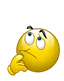 4/11/2018 11:14 PM
Структура учебного плана
Титульный лист (сведения об образовательной организации о наименовании программы, о присваиваемых квалификациях, о базе приема и др.)
Сводные данные по бюджету времени
В таблице следует оставить количество строк, соответствующее реальному количеству курсов обучения. Для каждого курса обучения заполняется отдельная строка, и указанное в столбцах 2-8 количество недель по курсам суммируется в столбце 9 «Всего (по курсам)».
4/11/2018 11:14 PM
Структура учебного плана
План учебного процесса
Не должен иметь колонки максимальная учебная нагрузка.
Должен включать все циклы обозначенные во ФГОС СПО.
Недельная нагрузка по семестрам включает и работу во взаимодействии с преподавателем и самостоятельную работу.
Недельная нагрузка не превышает 36 часов.
Самостоятельная нагрузка по семестрам должна быть указана в учебном плане
Промежуточная аттестация и консультации указывается в часах.
4/11/2018 11:14 PM
Структура цикла ОГСЭ
Заполняется на основе примерной программы с учетом особенностей реализации программы и выбранного профиля.
Программы дисциплин ОГСЭ могут быть утверждены единые в рамках ФУМО, или на уровне региона 
Обязательно включение дисциплин обозначенных во ФГОС
Объем нагрузки суммарный по циклу не может быть менее указанных во ФГОС значений.
В суммарном объеме нагрузки по циклу входит и работа во взаимодействии с преподавателем и самостоятельная работа
Самостоятельная работа предусматривается только по тем циклам
4/11/2018 11:14 PM
Формирование цикла ЕН
Формируется на основе примерной программы, может быть дополнена новыми дисциплинами необходимыми для освоения дополнительных элементов  вариативной части
Содержание и набор дисциплин могут быть разработаны единые для группы профессий (специальностей) на уровне ФУМО СПО или на уровне региона.
Содержание дисциплин ЕН не может повторять программы СОО, а должно давать дополнительные знания и умения необходимые для освоения общих и профессиональных компетенций. В противном случае их введение в программу необоснованно.
Суммарный объем нагрузки на дисциплины ЕН должен быть не менее значений указанных во ФГОС и должен включать наряду с занятиями во взаимодействием с преподавателем самостоятельную работу.
4/11/2018 11:14 PM
Формирование цикла ОП
Формируется на основе примерной программы и анализа дополнительных результатов выявленных в ходе разработки требований к элементам вариативной части.
На выделение дополнительных дисциплин должен быть заказ работодателей
Суммарный объем нагрузки на дисциплины ОП должен быть не менее значений указанных во ФГОС и должен включать наряду с занятиями во взаимодействием с преподавателем самостоятельную работу
4/11/2018 11:14 PM
Формирование программы СОО
Общий объем образовательной программы для профессий СПО, реализуемой на базе основного общего образования, увеличивается на 2952 часа, а для специальностей 1476 часов, и включает промежуточную аттестацию. Данный объем образовательной программы направлен на обеспечение получения среднего общего образования в соответствии с требованиями федерального государственного образовательного стандарта среднего общего образования с учетом профиля получаемой профессии/специальности.
4/11/2018 11:14 PM
К общеобразовательному циклу не предусматривается самостоятельная работа
Перечень общеобразовательных учебных дисциплин и объем нагрузки по ним определяется в соответствии с Рекомендациями по организации получения среднего общего образования в пределах освоения образовательных программ среднего профессионального образования на базе основного общего образования с учетом требований ФГОС среднего общего образования и получаемой профессии или специальности СПО (письмо Министерства образования и науки Российской Федерации от 17 марта 2015 г. № 06-259).
4/11/2018 11:14 PM
Использование 2952 ак. часов
Данный объем может быть направлен не только на изучение комплексных учебных предметов, дисциплин и модулей, направленных на формирование как личностных, метапредметных и предметных результатов, предусмотренных федеральным государственным образовательным стандартом среднего общего образования, но и на элементы программы, направленные на освоение общих и профессиональных компетенций, предусмотренных разделом III ФГОС СПО (Письмо МОН 06-174 от 01.03.2017), в том числе на учебные дисциплины, практики и МДК.
4/11/2018 11:14 PM
Общеобразовательная подготовка
Порядок изучения дисциплин и модулей
Последовательность изучения дисциплин и модулей желательно сохранить, как в примерной программе, с корректировкой распределения вариативной части по программе.
Что найдет отражение в графике учебного процесса
4/11/2018 11:14 PM
Номенклатура дисциплин
Номенклатура изучаемых дисциплин  при наличии запроса со стороны рынка труда, и других сторон заинтересованных в результате реализации программы СПО, может быть скорректирована по отношению к примерной программе;
Могут быть введены дополнительные учебные дисциплины, МДК и Профессиональные модули;
Некоторые дисциплины могут быть объединены или разделены;
4/11/2018 11:14 PM
Объем нагрузки
При формировании учебного плана нагрузка по циклам не может быть менее указанной во ФГОС
Нагрузка по дисциплинам и МДК не может быть менее указанных в примерной программе
Все результаты отраженные в ПООП должны быть обозначены ООП
Из нагрузки по дисциплине, указанной в ПООП, может быть выделена самостоятельная работа
4/11/2018 11:14 PM
Промежуточная аттестация
Промежуточная аттестация по дисциплинам (ОГСЭ, ЕН, ОП) выделяется из количества часов отводимых на дисциплину
Промежуточная аттестация по модулю выделяется в конце
При этом часы отводимые на промежуточную аттестацию и консультации должны быть кратны 36 часам
4/11/2018 11:14 PM
Самостоятельная работа
Самостоятельная работа должна быть выделена по каждому из циклов кроме общеобразовательного.
Объем нагрузки по самостоятельной работе не может превышать 20% по профессии и 30% по специальности.
Самостоятельная работа не предусматривается в учебной и производственной практике.
Самостоятельная работа не вносится в тарификацию педагога, в рамках тарификации локальными актами может быть закреплена оплата проверки результатов выполнения самостоятельной работы обучающихся.
4/11/2018 11:14 PM
Государственная итоговая аттестация
В структуре ГИА должно быть предусмотрено проведение демонстрационного экзамена. Порядок проведения которого должен  быть отражен в пояснительной записке
4/11/2018 11:14 PM
Пояснительная записка
Пояснительная записка должна содержать сведения об основаниях для распределения вариативной части, об объемах нагрузки и структурных элементах программы на которые распределены часы ВЧ.
О процедурах демонстрационного экзамена и местах его проведения.
Об особенностях реализации образовательного процесса.
4/11/2018 11:14 PM
Благодарю за внимание!!!
Телефон ЦРПО: 8 (495) 223-05-35
4/11/2018 11:14 PM